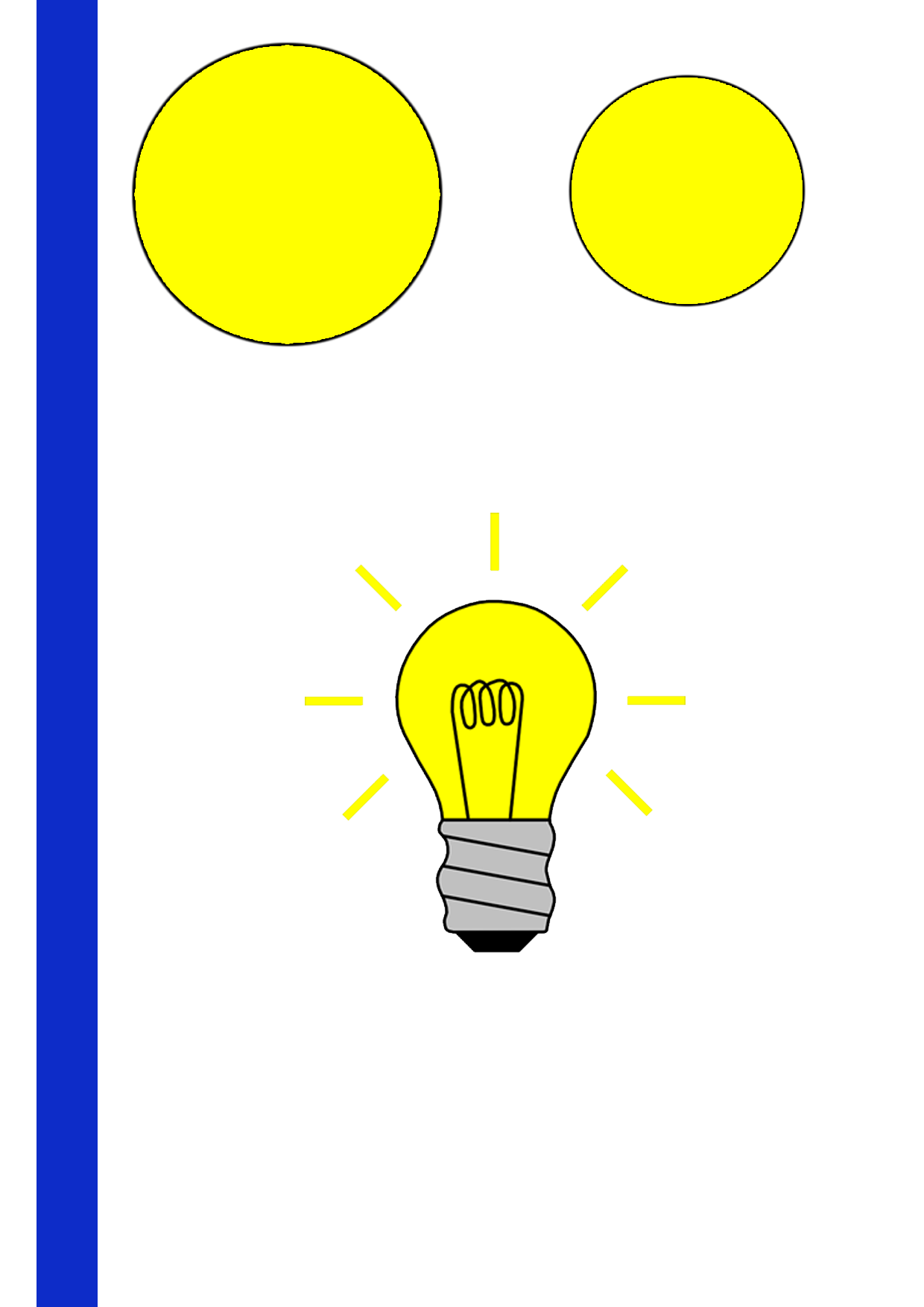 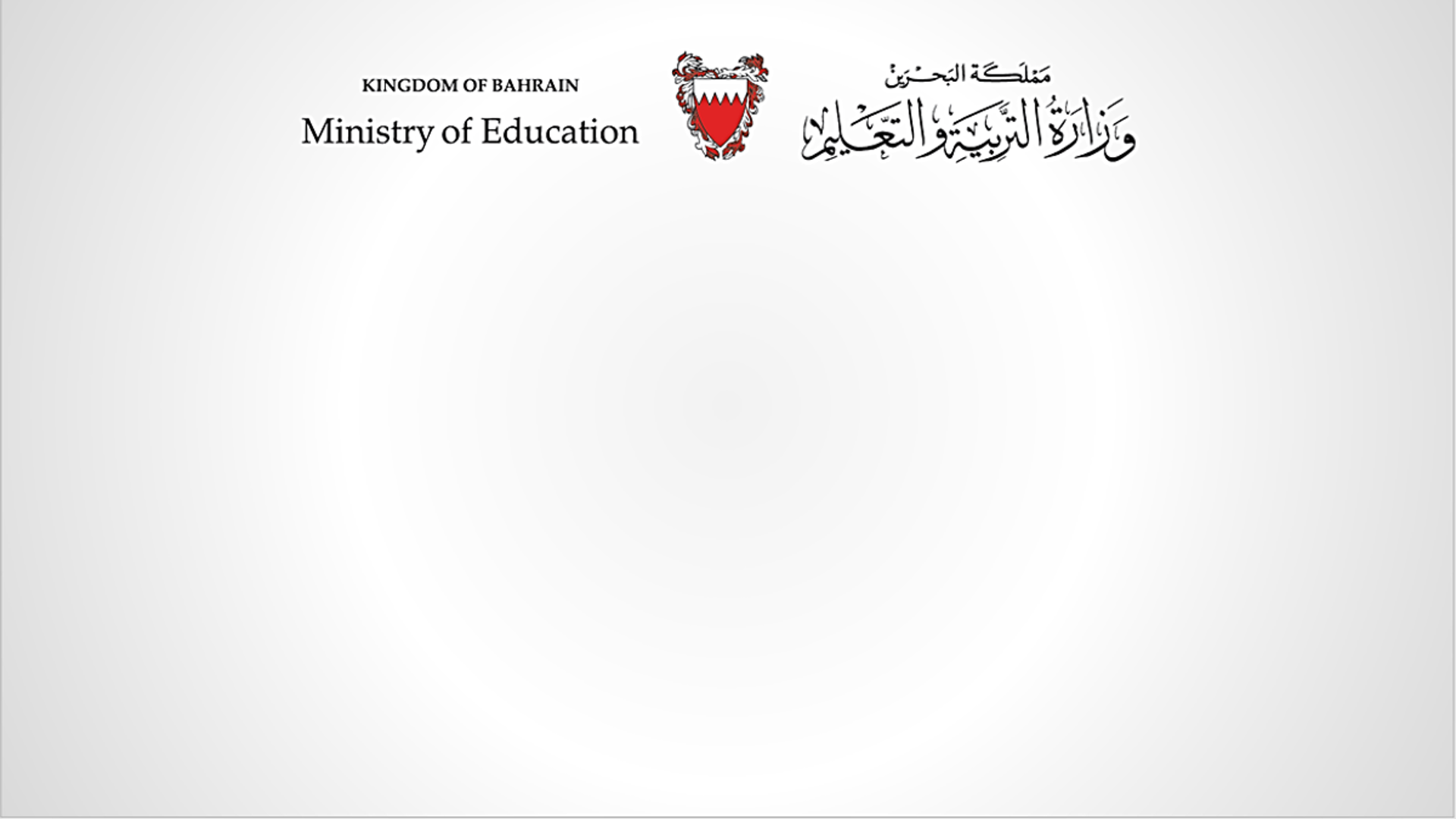 الإنارة
«الدرس الثاني : التحليل- وصف التصميم – المواصفات »
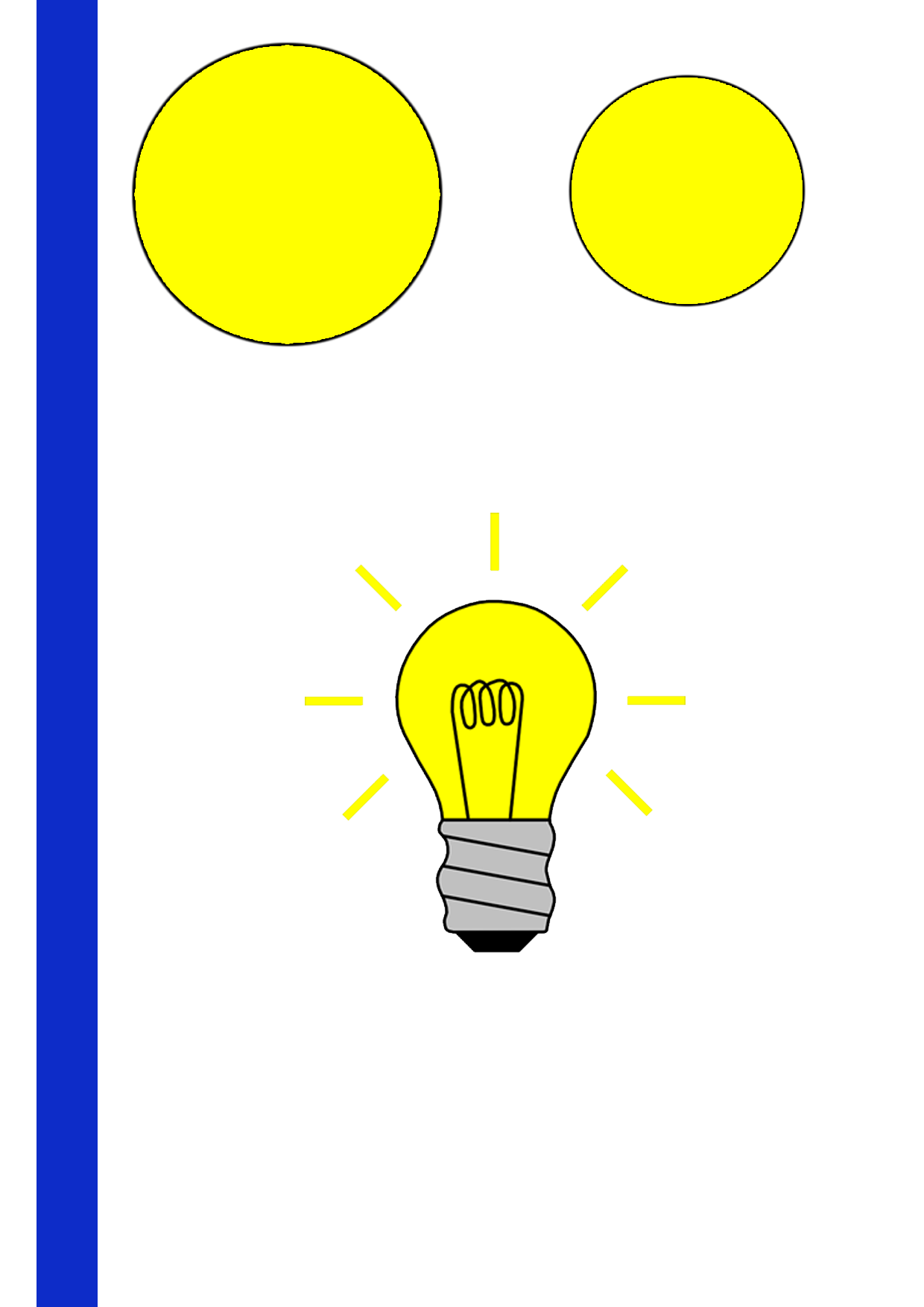 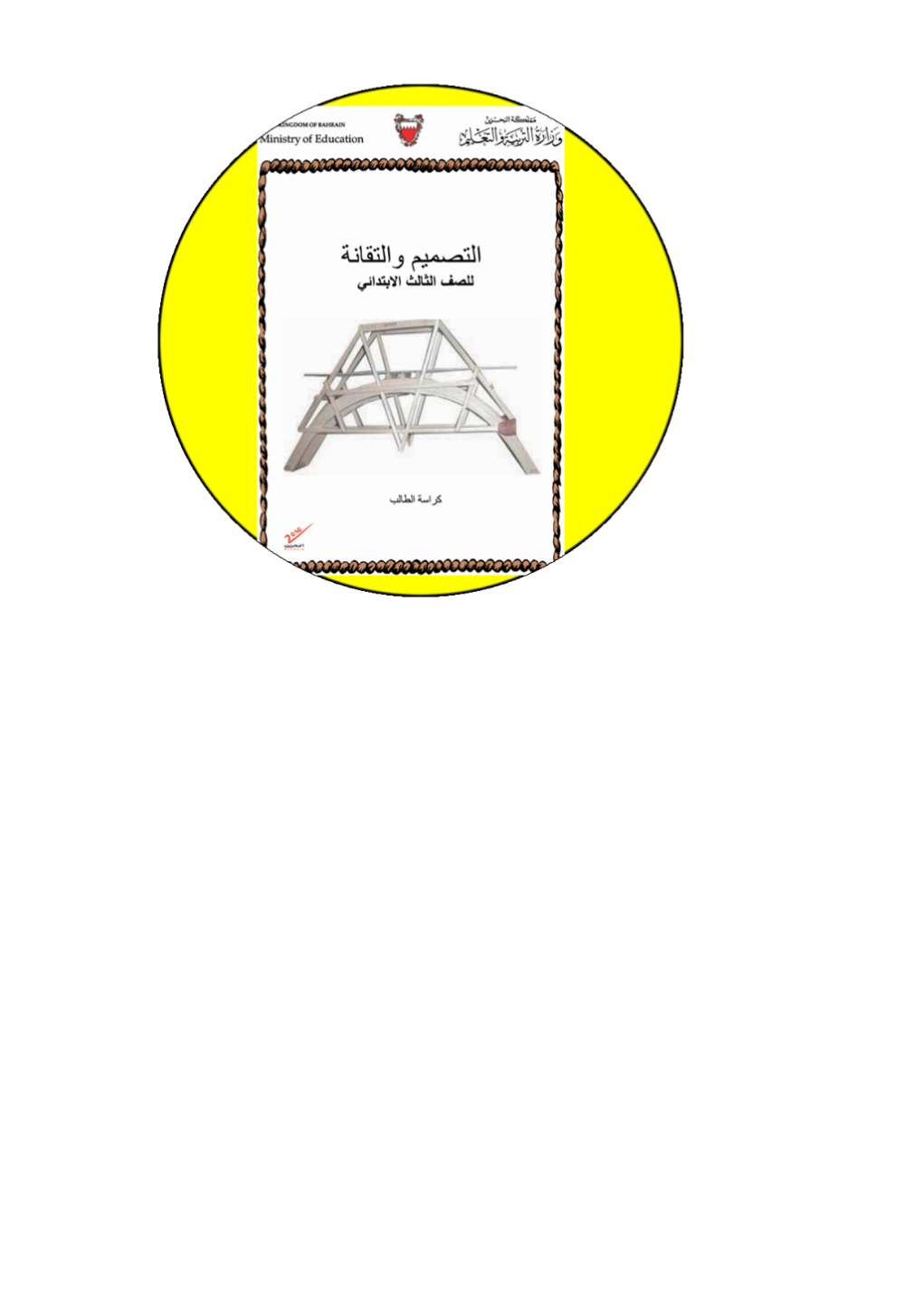 التصميم والتقانة
 للصف الثالث الإبتدائي
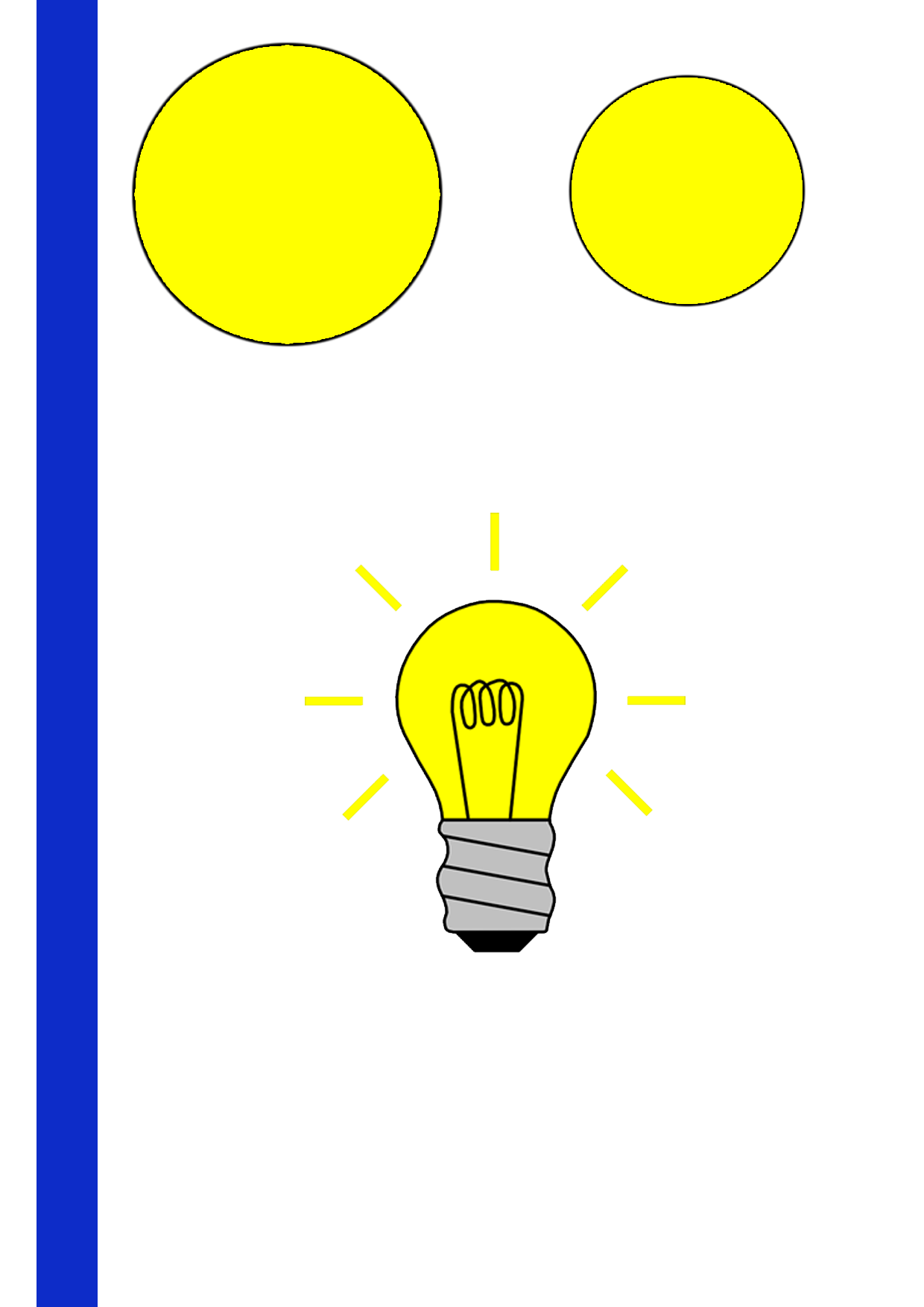 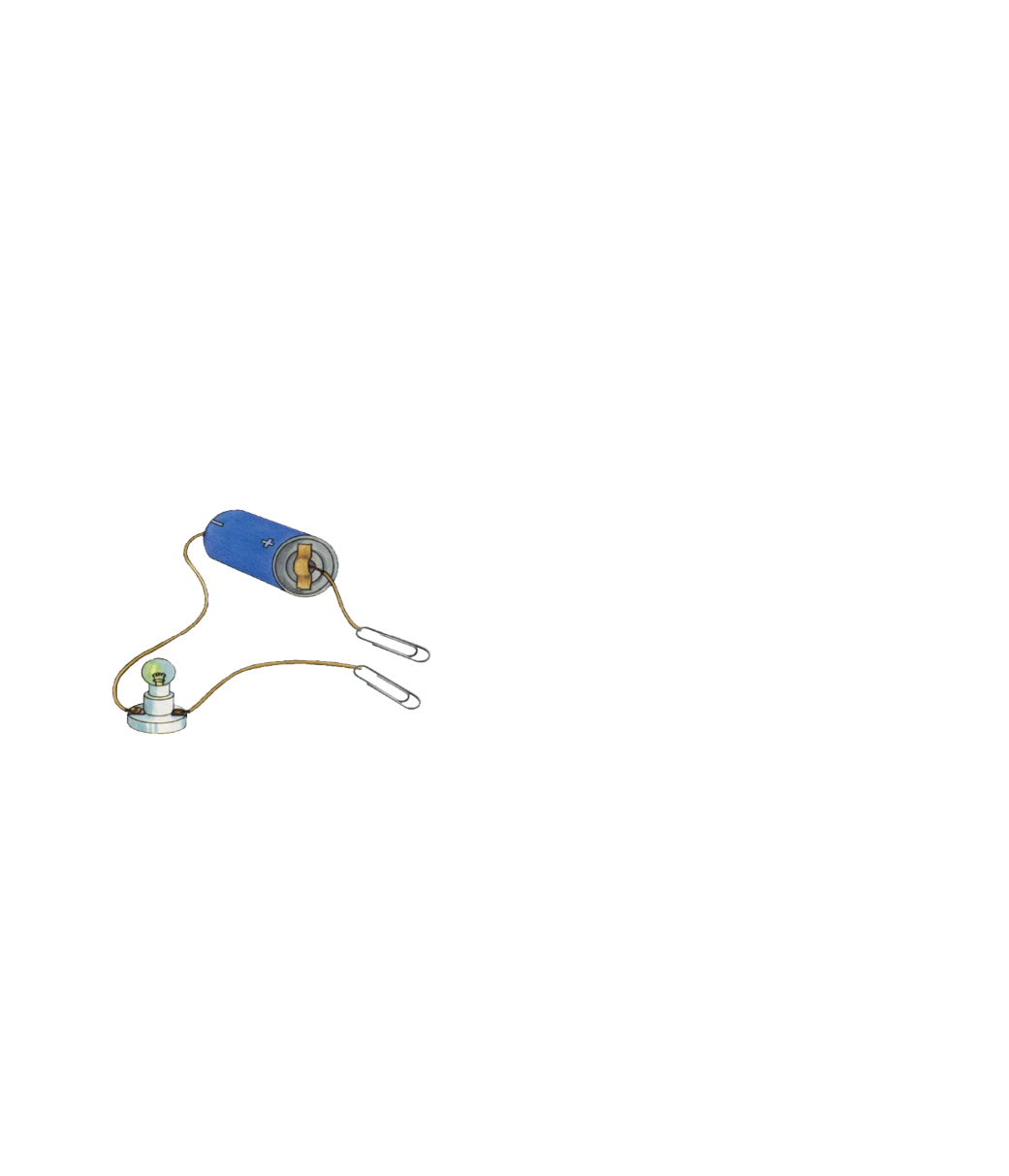 الفصل الأول / الثاني
الكتاب صفحة 13 - 28
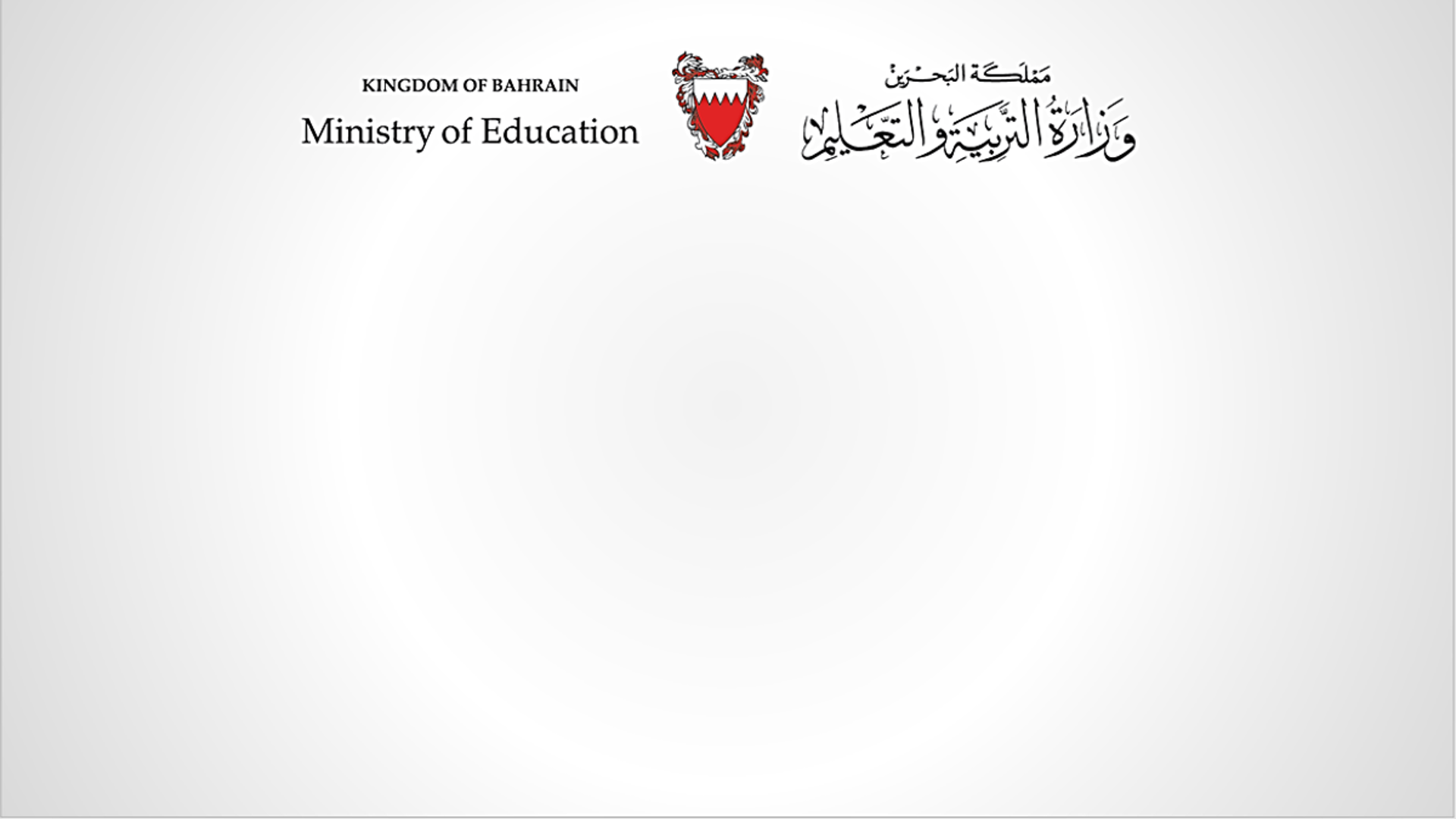 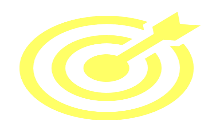 أهداف الدرس الثاني
1. أن يحلل التلميذ اللعبة التعليمية الكهربائية من حيث طريقة عملها بالدائرة الكهربائية ومكوناتها.
2. أن يصمم التلميذ لعبة كهربائية موظفا الدائرة الكهربائية مع توضيح البيانات عليها.
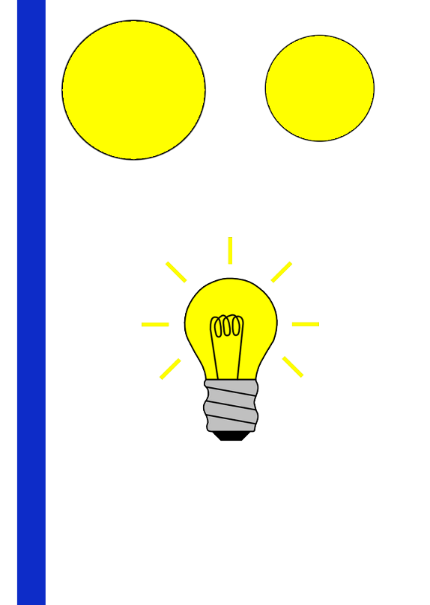 وزارة التربية والتعليم – 2020م                                                                                                                                                               التصميم والتقانة – الصف الثالث الإبتدائي- وحدة الإنارة
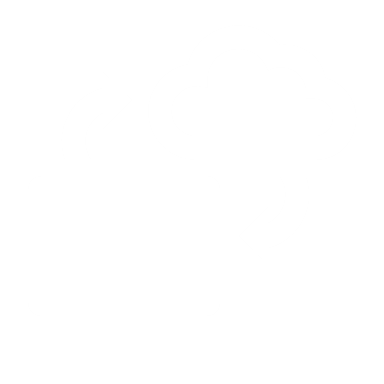 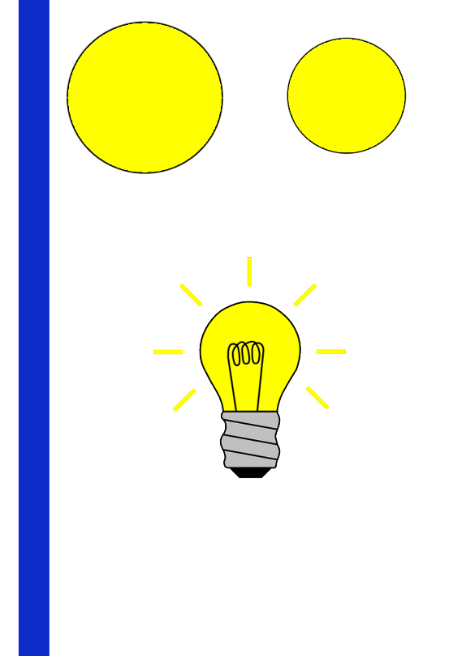 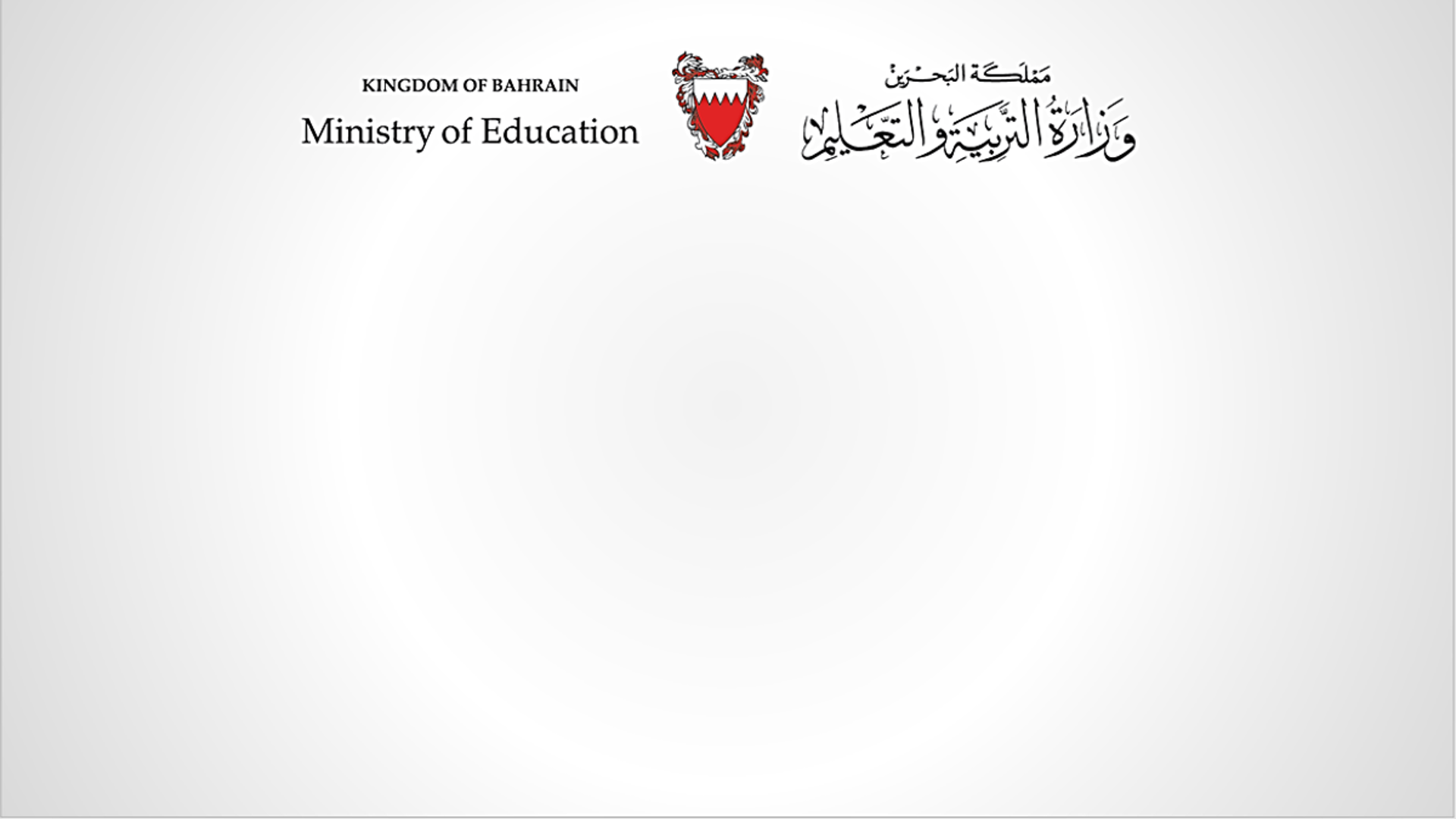 أحلل
لعبة لوحة كهربائية
نشاط (3) 
(انظر الكتاب صفحة 24)
الهدف1: أن يحلل الطالب اللعبة التعليمية الكهربائية من حيث طريقة عملها بالدائرة الكهربائية.
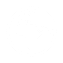 قبل أن نصمّم لعبتنا الخاصة، ما رأيك أن نطلع على تصاميم متنوعة لألعاب كهربائية  على شبكة الإنترنت؟
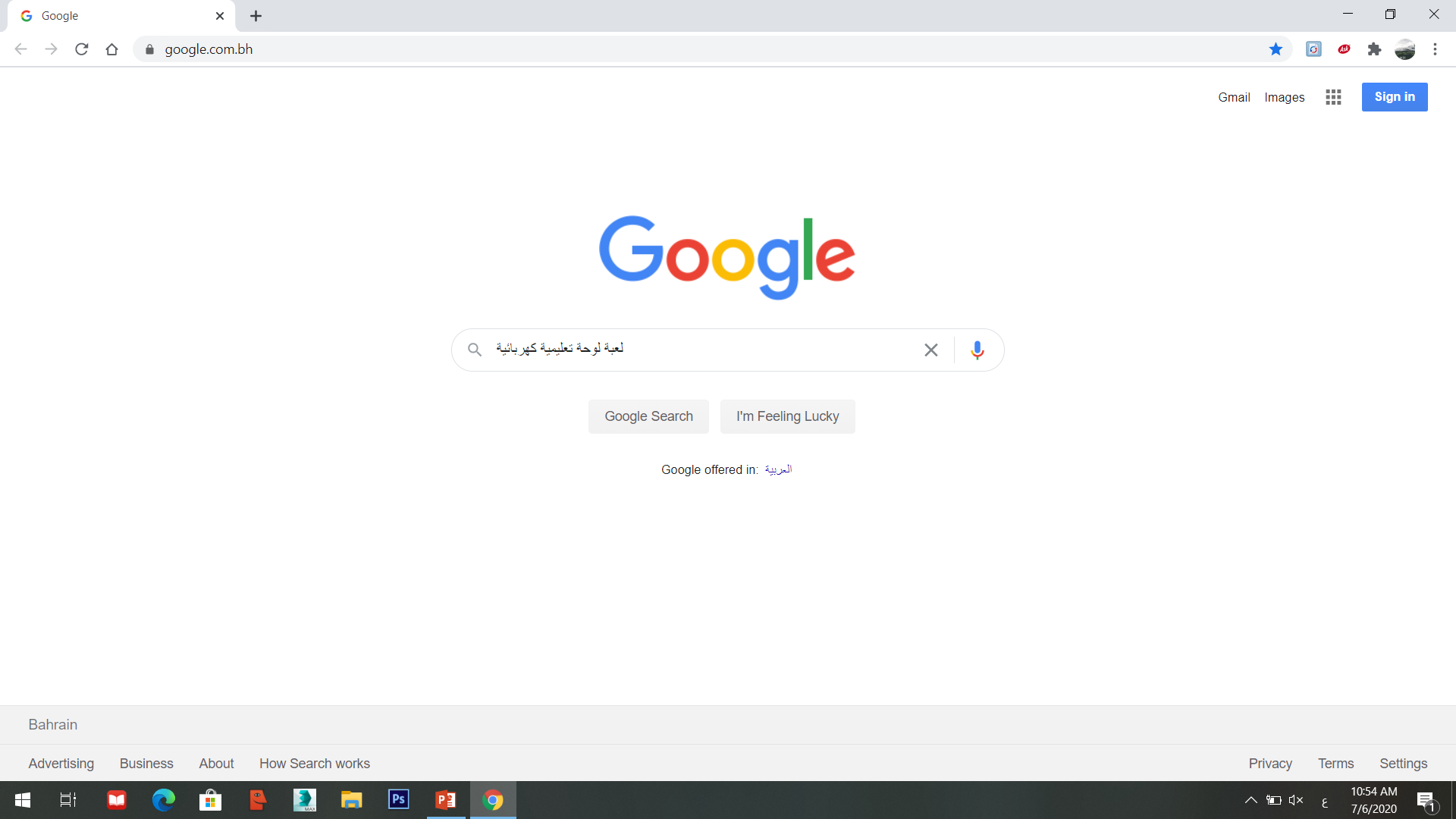 1- نفحص النموذج الموجود في الكتاب صفحة 24
2- نكتب في صندوق البحث كلمة لعبة لوحة تعليمية كهربائية أو electric educational board game ( انظر للمثال).
3- أتأمل الألعاب المختلفة للتعرف على مجالات تطبيق أكثر مع ملاحظة طريقة توصيل الأسلاك الكهربائية لتلهمني بشكل أكبر للأبداع.
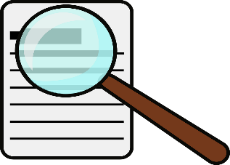 أولا: نبحث ونستكشف
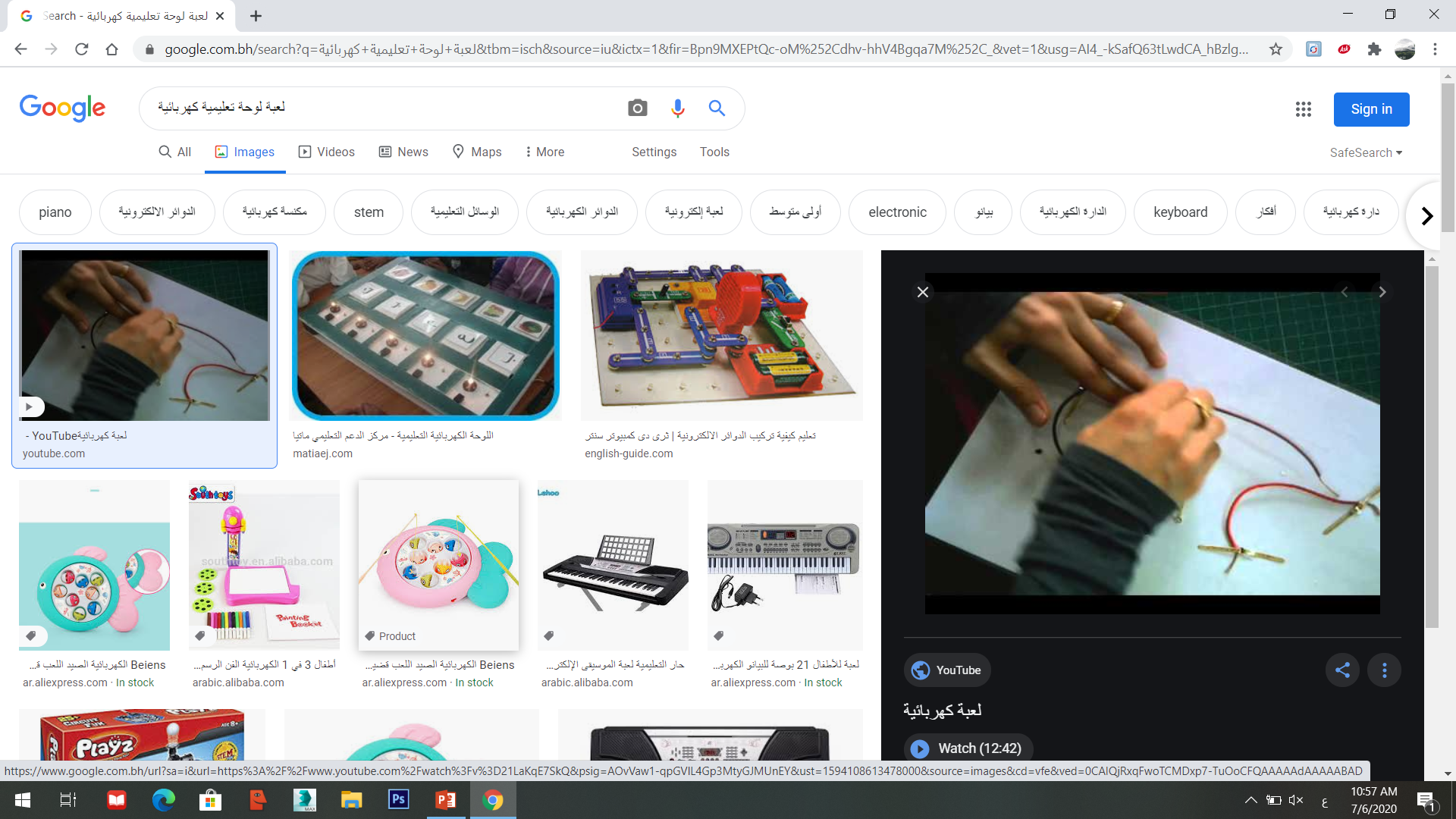 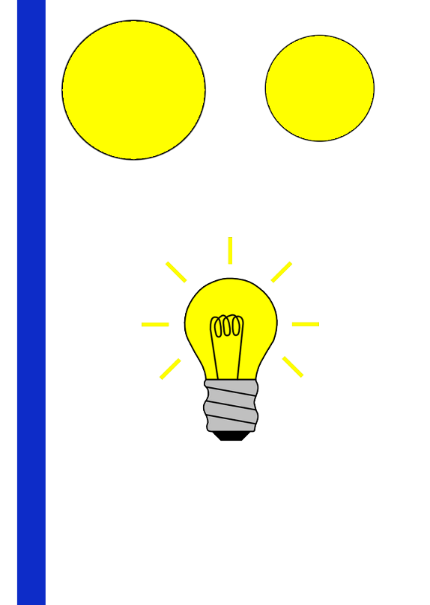 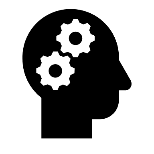 أتأمل التصاميم المتنوعة للعبة الكهربائية  التي احصل عليها بالبحث           وأفكر في كيفية صنعها، لكي أهـيّئ، وأثري عقلي قبل تصميم لعبتي المبتكرة بأفكاري الخاصة
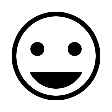 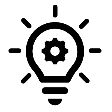 وزارة التربية والتعليم – 2020م                                                                                                                                                               التصميم والتقانة – الصف الثالث الإبتدائي- وحدة الإنارة
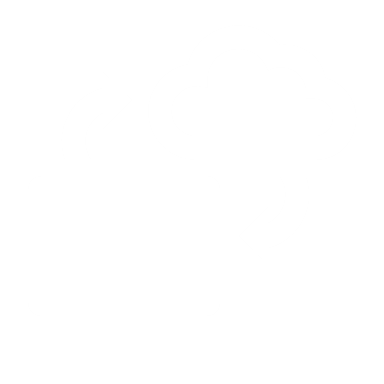 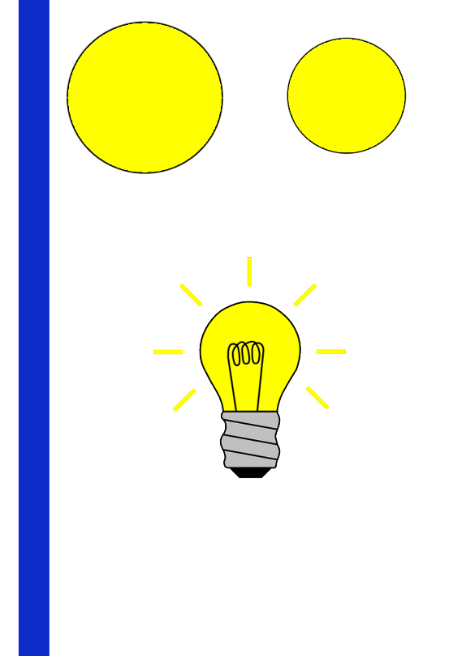 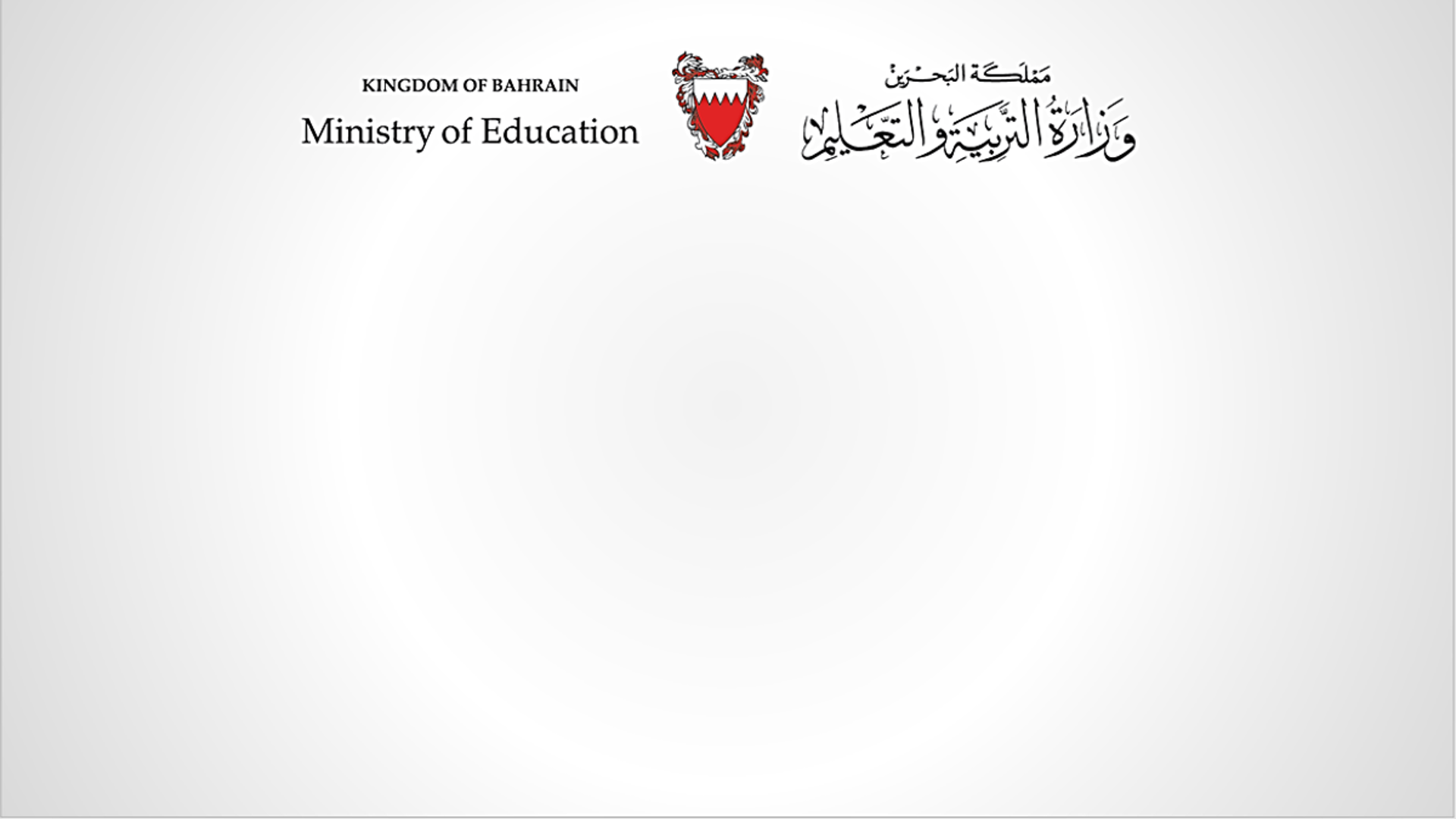 أحلل
لعبة لوحة كهربائية
نشاط (3) 
(انظر الكتاب صفحة 24)
الهدف1: أن يحلل الطالب  اللعبة التعليمية الكهربائية من حيث طريقة عملها بالدائرة الكهربائية.
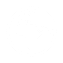 من خلال فحص النموذج الموجود في الكتاب نلاحظ مايلي:
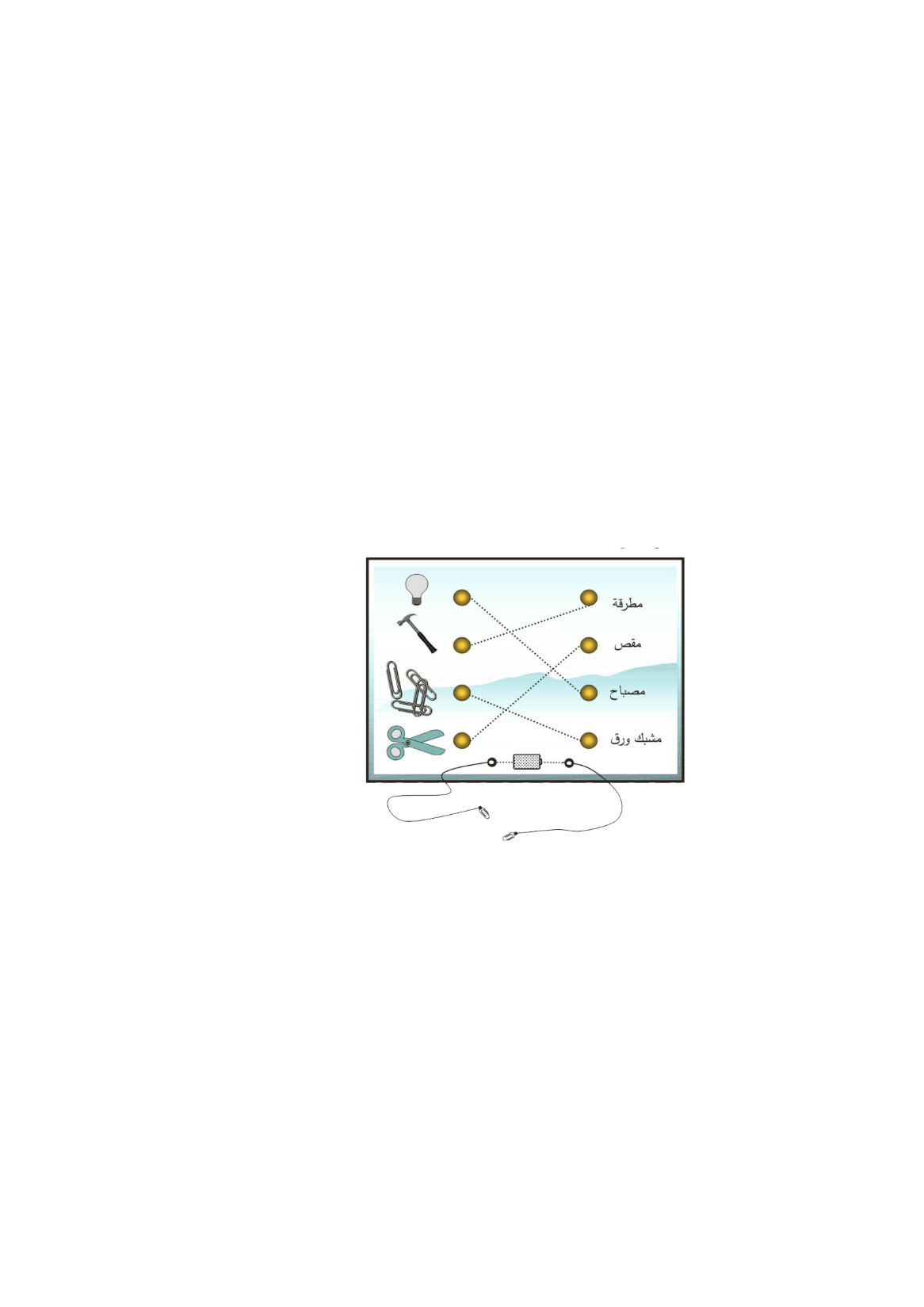 1- أنّ الهدف من اللعبة اختبار مدى معرفة المستخدم لأدوات صنع لعبة اللوحة الكهربائية.
2- أنّ الخطوط المنقطة تعبّر عن طريقة توصيل الأسلاك الكهربائية من خلف اللوحة.
3- أنّ البطارية تثبت من الخلف وتوصل بمسمارين لكشف صحة الإجابة.
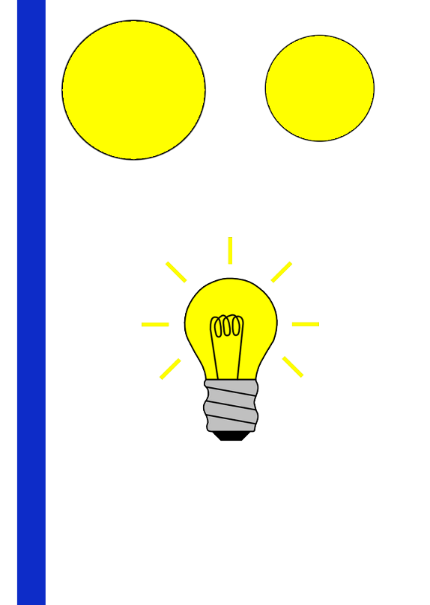 وزارة التربية والتعليم – 2020م                                                                                                                                                               التصميم والتقانة – الصف الثالث الإبتدائي- وحدة الإنارة
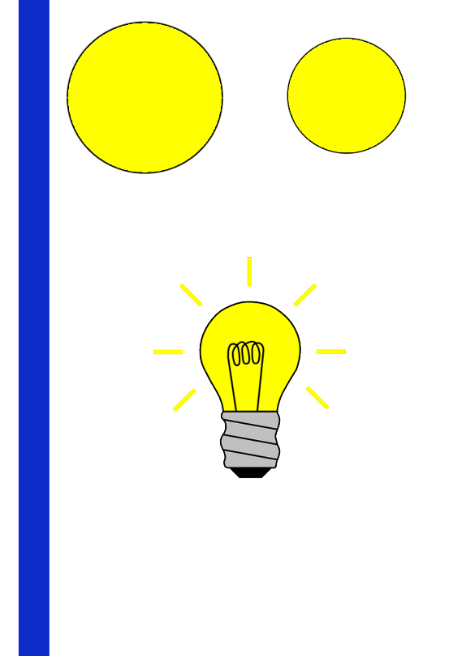 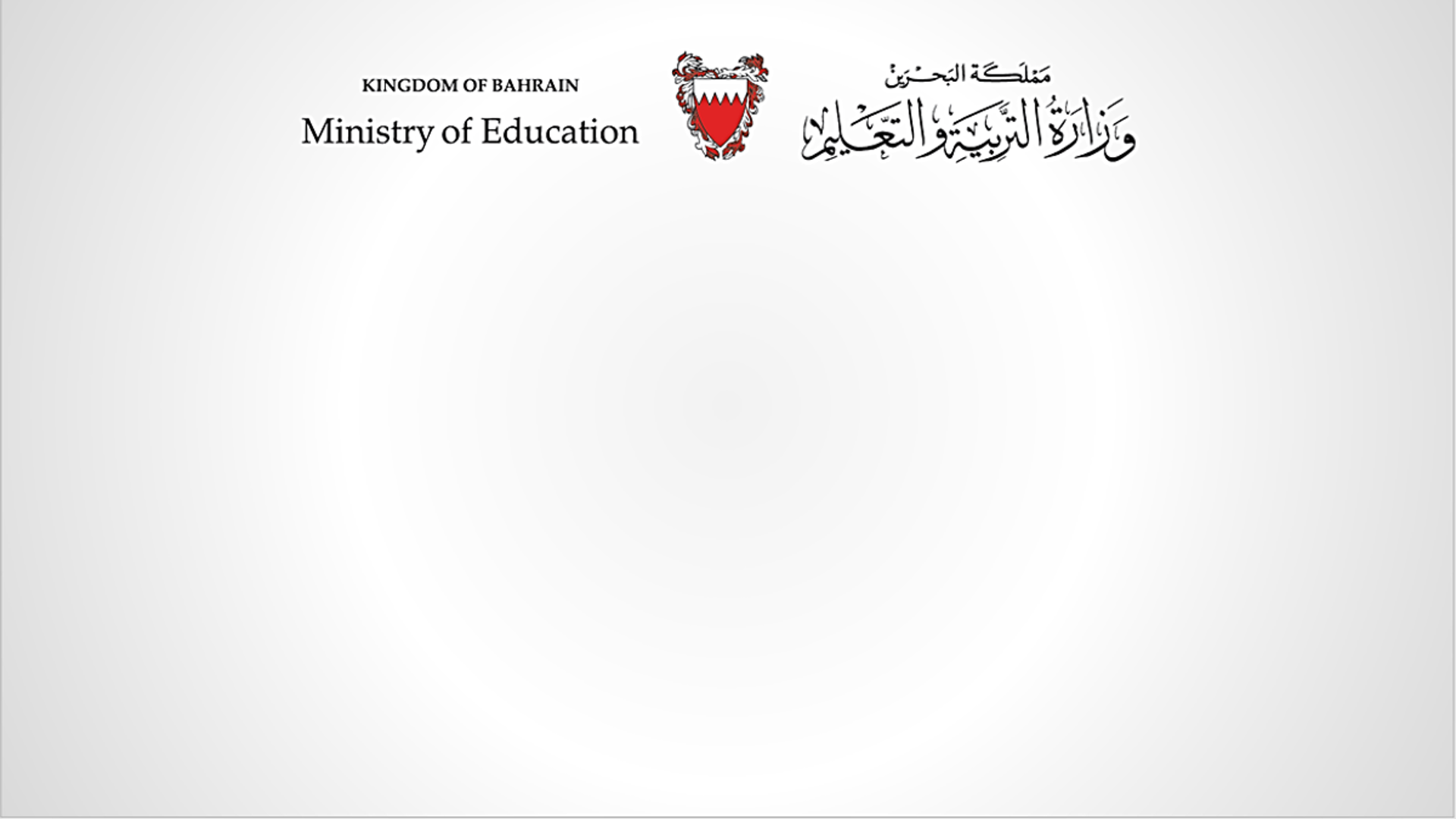 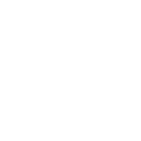 أصمّم
لعبة لوحة كهربائية
الهدف2: أن يصمّم التلميذ لعبة كهربائية موظفا الدائرة الكهربائية مع توضيح البيانات عليها.
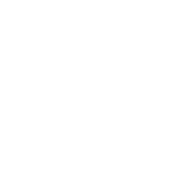 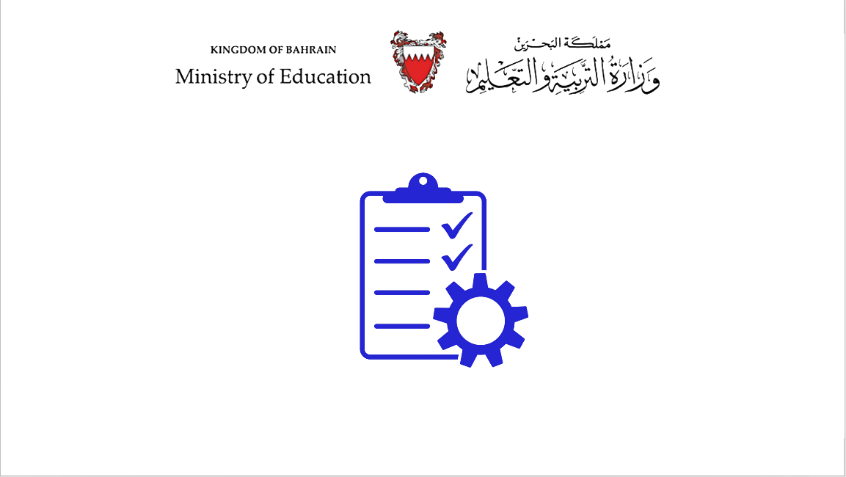 قبل تصميم وإنتاج أي منتج يجب أن يحدد المصمم هدفه من المنتج،  فيعبر عن هدفه في جملة التصميم التي تساعده في توجيه أفكار وتفاصيل تصاميمه.
ثانياً: تحديد هدف التصميم
أمثلة:
أصمم لعبة كهربائية حول المهن وأدوات المهن لأخي بالصف الأول الابتدائي .
 أصمم لعبة كهربائية حول أنواع الأشجار كمشروع لمادة العلوم.
 أصمم لعبة كهربائية حول أجزاء المنزل لألعب بها مع إخواني.
طبّق الآن بتحديد الموضوع والشخص الذي سيستخدم  لعبتك لنبدأ بتصميمها:
أصمم لعبة كهربائية حول ______________________________________ وأنتجها.
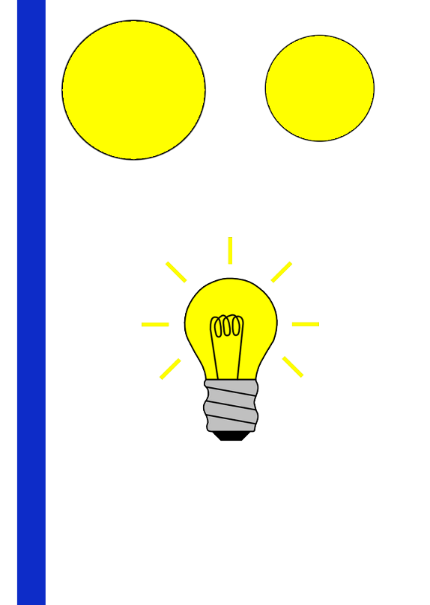 وزارة التربية والتعليم – 2020م                                                                                                                                                               التصميم والتقانة – الصف الثالث الإبتدائي- وحدة الإنارة
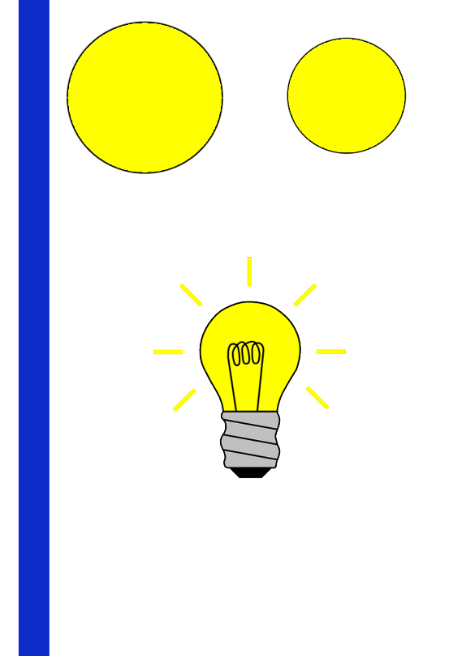 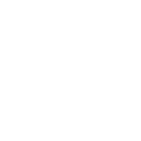 أصمم لعبة لوحة كهربائية
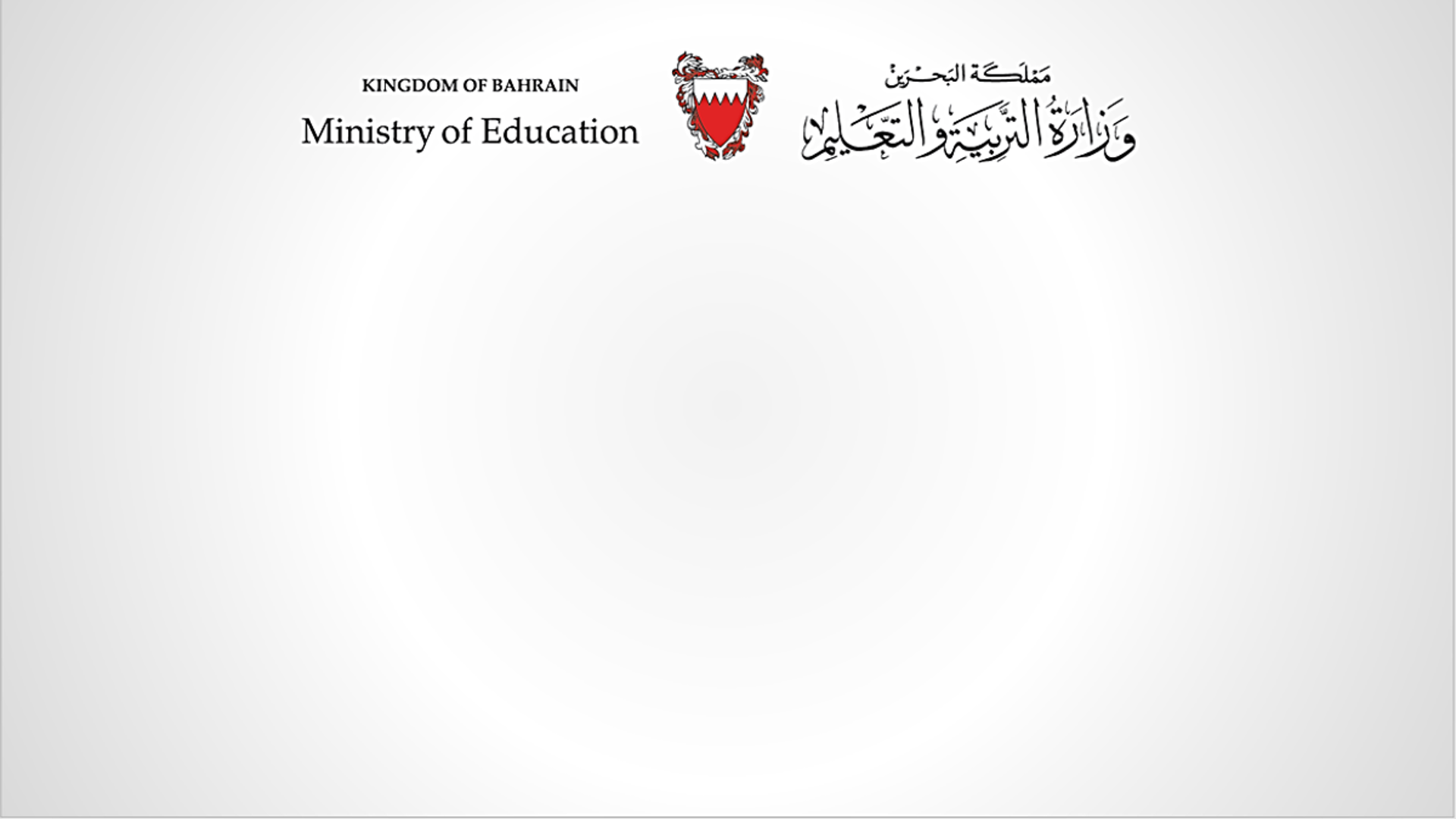 نشاط (3) 
(انظر الكتاب صفحة 24)
الهدف2: أن يصمّم التلميذ لعبة كهربائية موظفا الدائرة الكهربائية مع توضيح البيانات عليها.
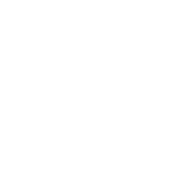 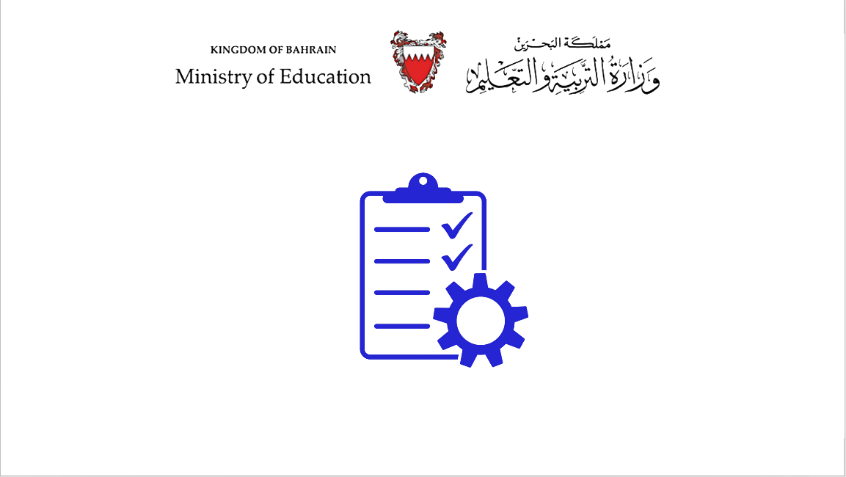 هي الشروط أو الصفات المطلوبة للمنتج الذي نريد أن نصممه، والتي تمكننا من تحديد مواصفاتة قبل البدء في تصميمه.
ثالثا: تحديد المواصفات
مثال: مواصفات تصميم نـمـوذج لعبة تعليمية كهربائية عن المهن استخدمها  في درس المواطنة قبل يوم العمال
أن تكون لعبة  تعليمية مسلية يتعلم منها التلميذ المهارات المطلوبة.
 أن توظف فيها الدائرة الكهربائية البسيطة.
 إتقان طريقة توصيل الأسلاك الكهربائية بصورة علمية صحيحة وتثبيتها بقوة .
أن تمتاز بالديمومة من خلال مراعاة قوة المواد وطرق الوصل وطرق التشطيب.
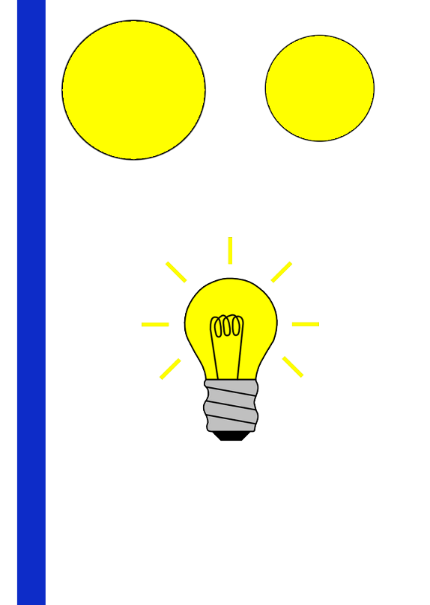 وزارة التربية والتعليم – 2020م                                                                                                                                                               التصميم والتقانة – الصف الثالث الإبتدائي- وحدة الإنارة
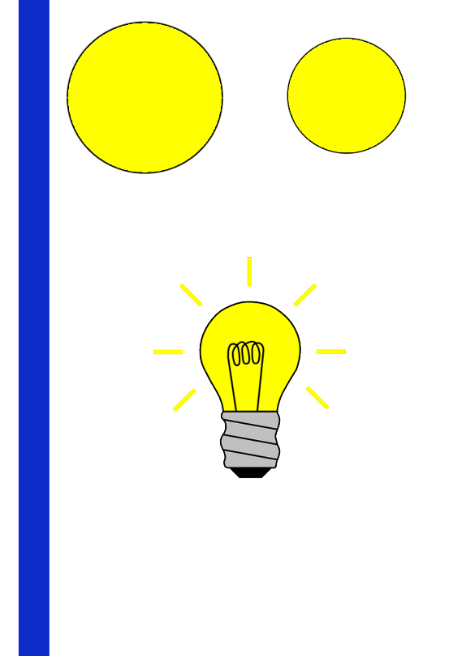 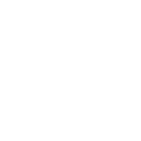 أصمم 
لعبة لوحة كهربائية
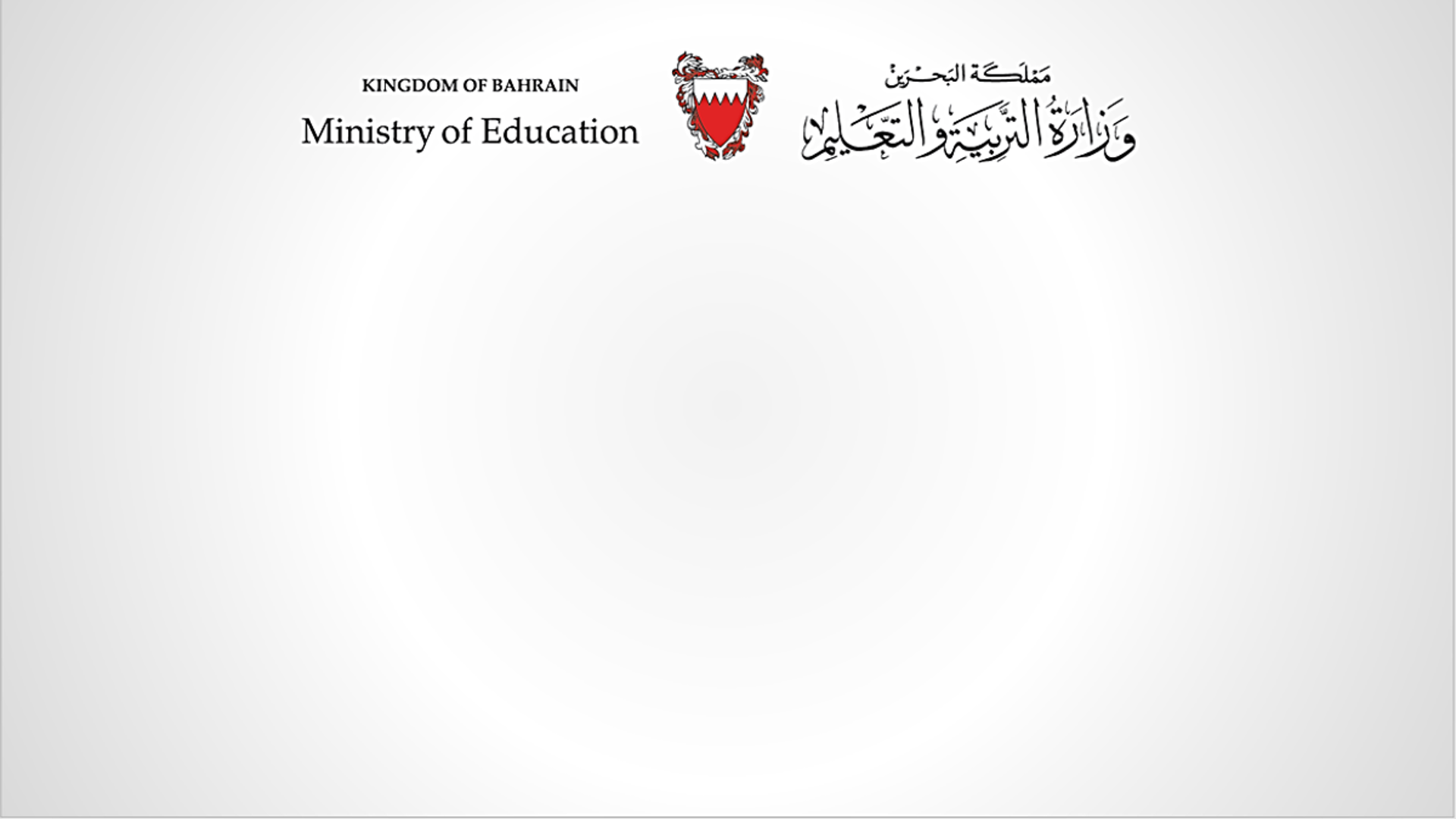 الهدف2: أن يصمّم التلميذ لعبة كهربائية موظفا الدائرة الكهربائية مع توضيح البيانات عليها.
نشاط (3) 
(انظر الكتاب صفحة 24)
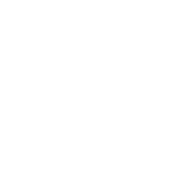 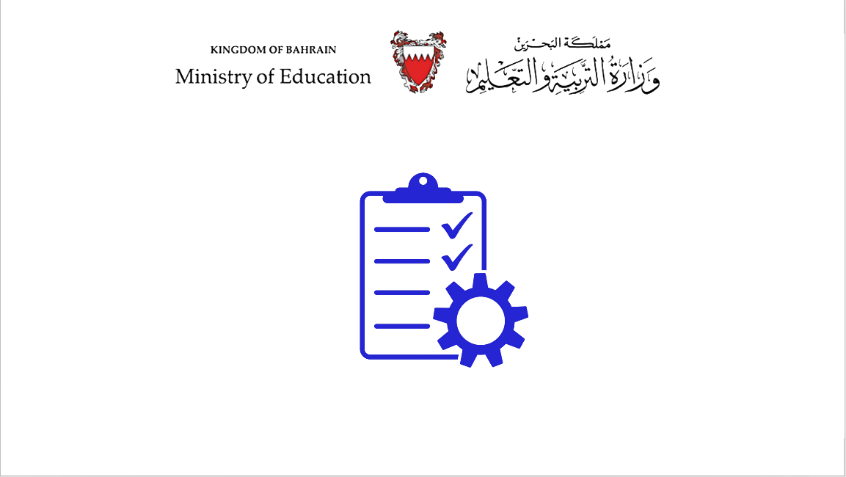 هي الشروط أو الصفات المطلوبة للمنتج الذي نريد أن نصممه، والتي تمكننا من تحديد مواصفاتة قبل البدء في تصميمه.
ثالثا: تحديد المواصفات
مواصفات تصميم نـمـوذج لعبة ___________ كهربائية عن ______ أستخدمها  في ____________
طبّق الآن بتحديد هذه الأمور للعبتك لنبدأ بتصميمها:
_______________________________________________________________.
 _______________________________________________________________.
_______________________________________________________________.
_______________________________________________________________.
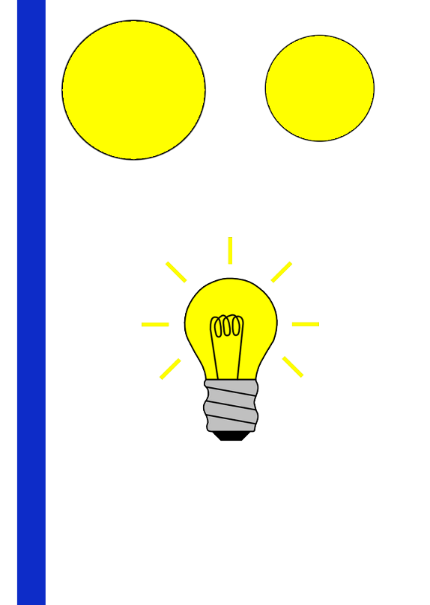 وزارة التربية والتعليم – 2020م                                                                                                                                                               التصميم والتقانة – الصف الثالث الإبتدائي- وحدة الإنارة
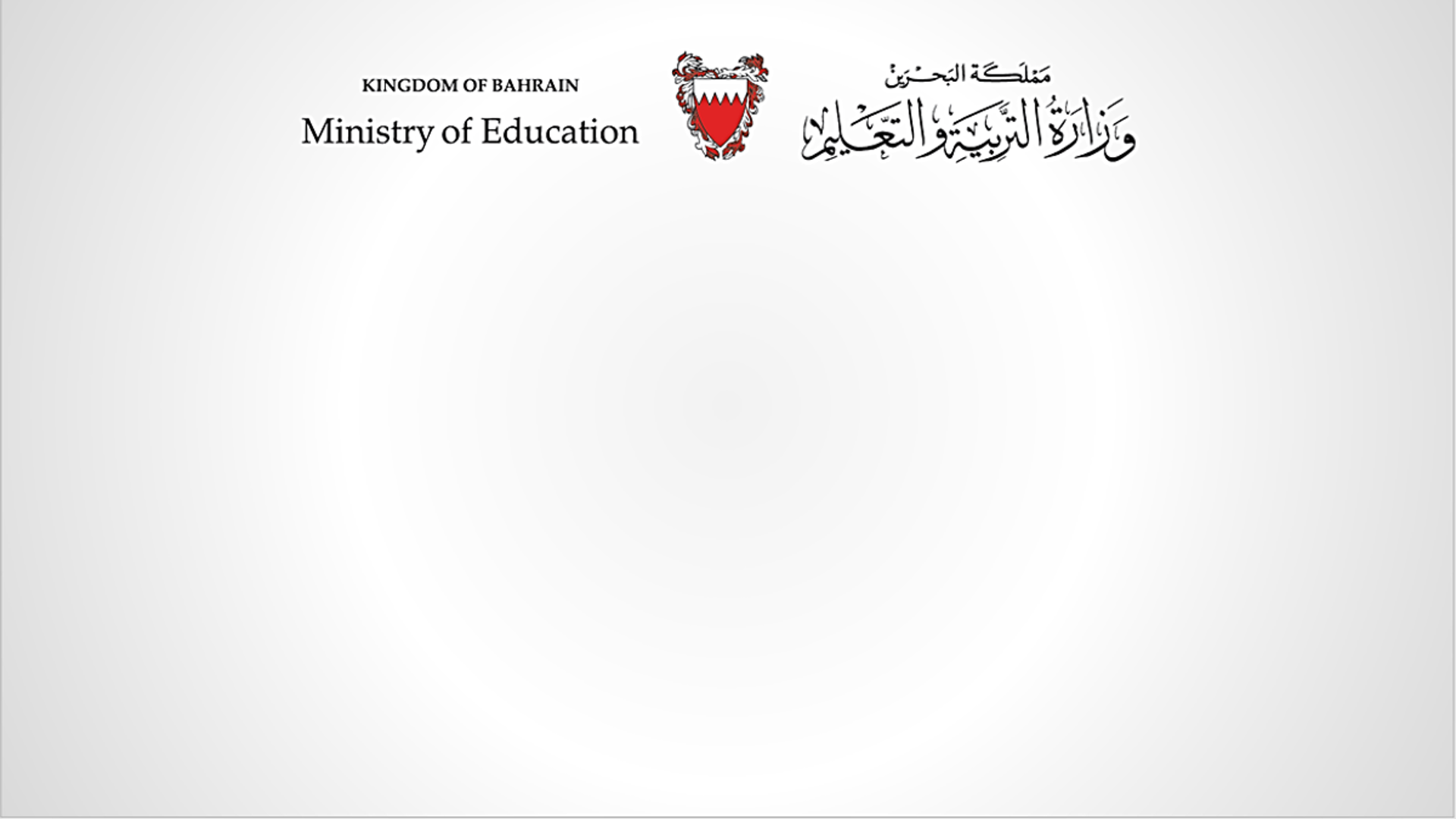 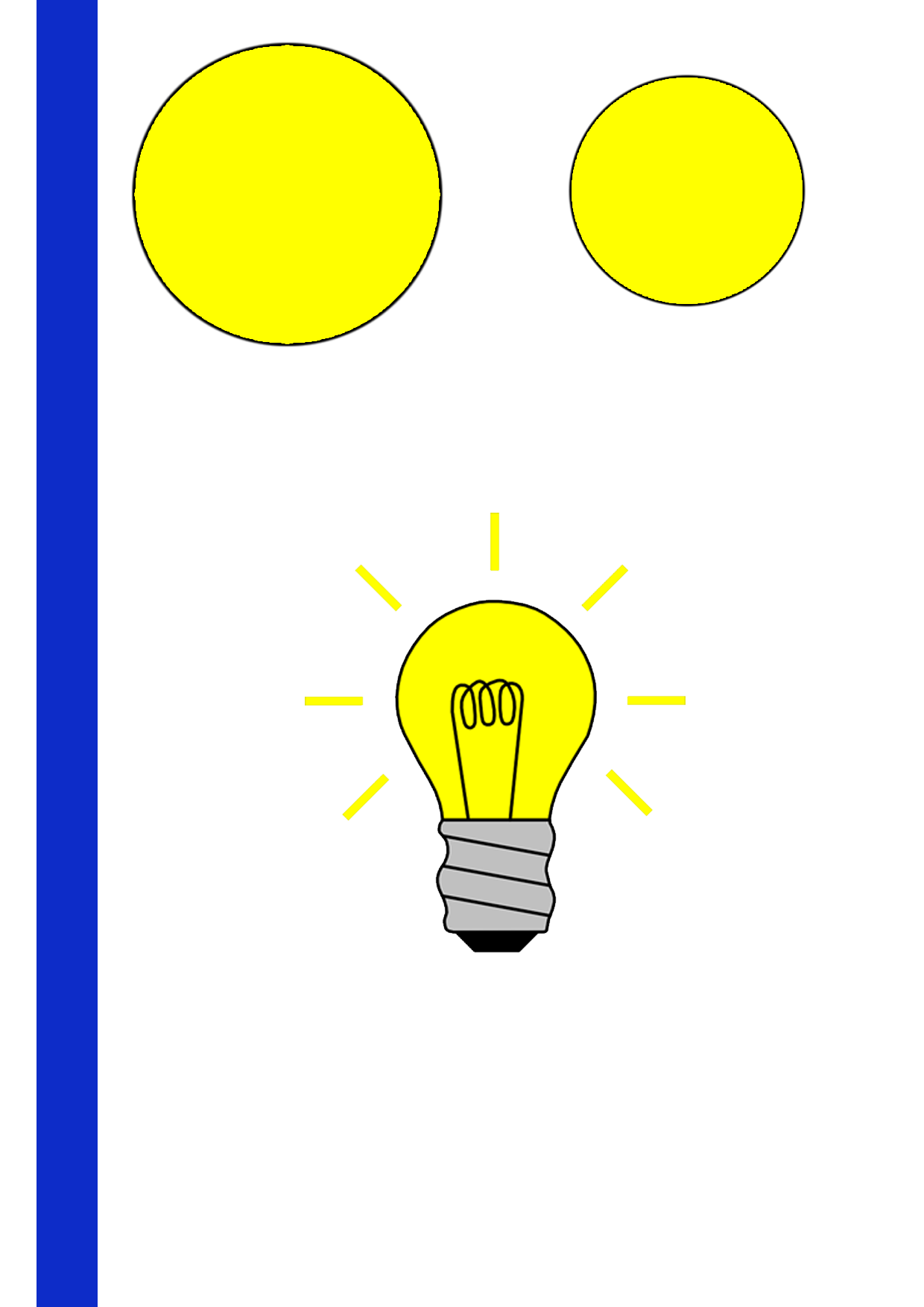 نهاية الدرس الثاني
متمنين لكم التفوق و النجاح 
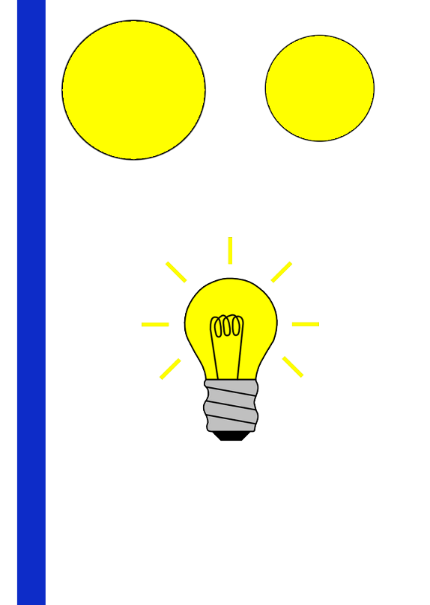 وزارة التربية والتعليم – 2020م                                                                                                                                                               التصميم والتقانة – الصف الثالث الإبتدائي- وحدة الإنارة